Мкдоу «Детский сад №3 п.теплое»Художественно- эстетическое развитиеЛепкапо замыслу(предложенная тематика)
Подготовили:
воспитатели 
средней группы №2
Михайлова А. Н.
Евстратова О. С.
Цель занятия:
Закреплять умение детей самостоятельно определять, что хочется вылепить, доводить задуманное до конца.
Задачи:
Воспитывать самостоятельность, активность
Развивать воображение, желание заниматься творчеством
Закреплять усвоенные ранее приемы лепки
материалы
Пластилин
Доска для лепки
Салфетка
Стека
Образцы
Методика проведения
Предложить детям слепить угощение для сказочного гостя на выбор из предложенного
Вспомнить приемы лепки
В процессе работы следить за действиями ребенка
По окончании рассмотреть работу, предложить рассказать о ней
Сказочные герои
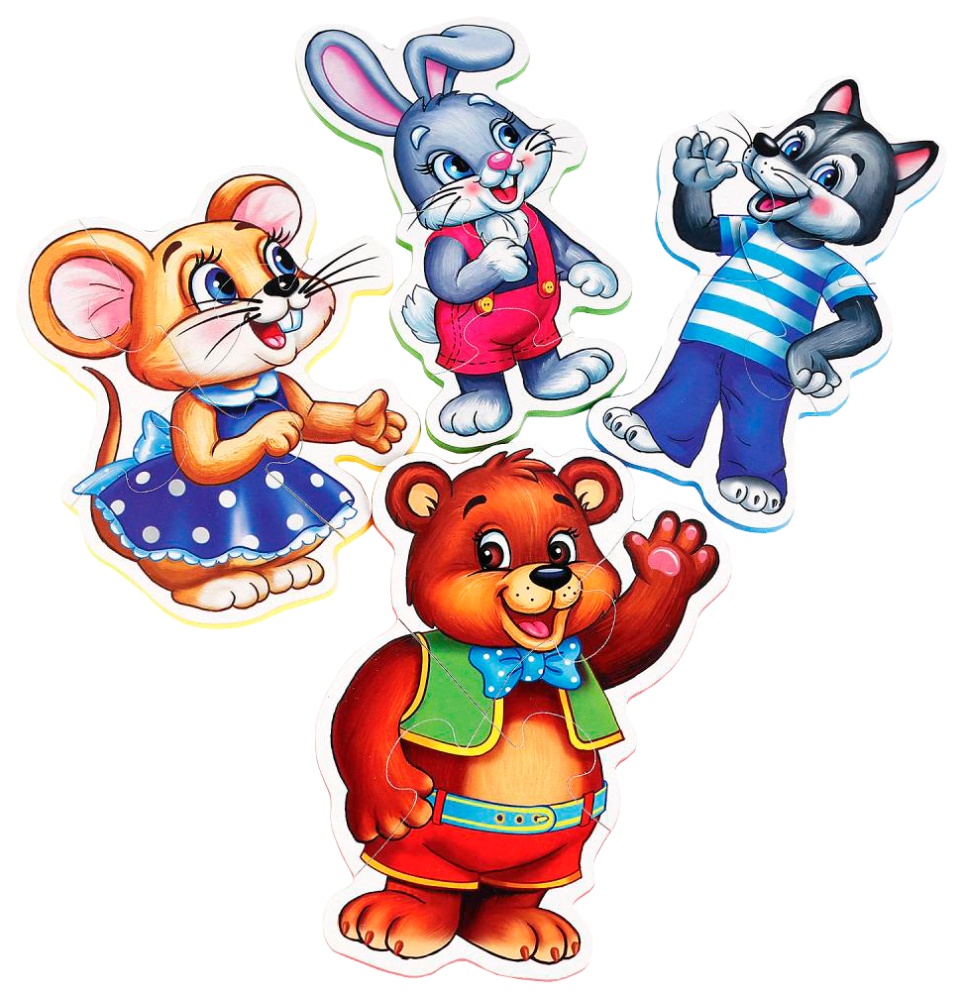 Какие сказочные герои 
изображены?
    Чем можно угостить их?
     Какой цвет пластилина
возьмем для лепки
угощения?
Пальчиковая гимнастика
Киска ниточки мотала и клубочки продавала (пальцы сжаты в кулачок, имитация движения наматывания ниток)
Сколько стоят? (сгибание, разгибание пальцев)
Два рубля (показываем столько пальцев, сколько назвали)
Покупайте у меня (движения ладошками «зовем к себе»)
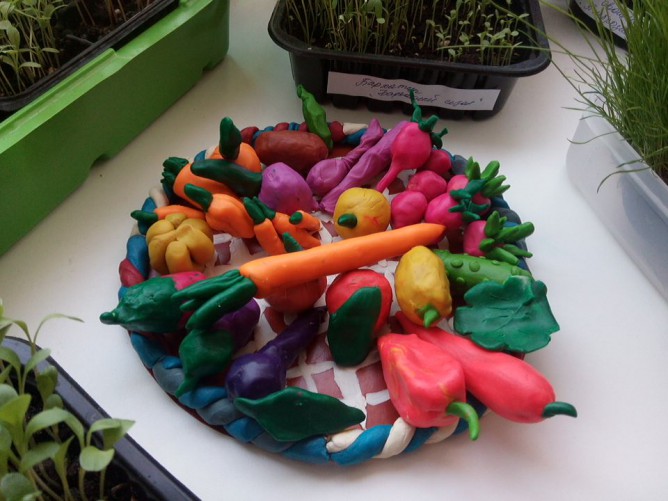 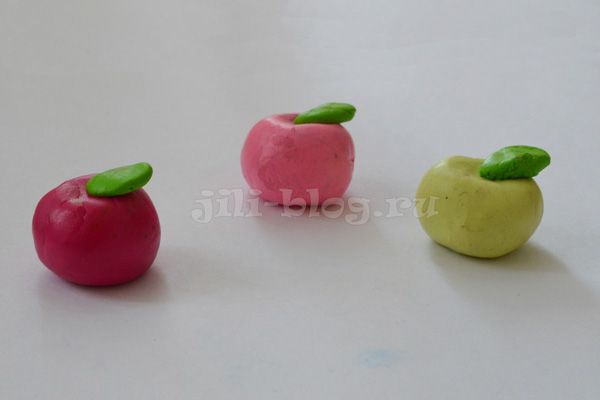 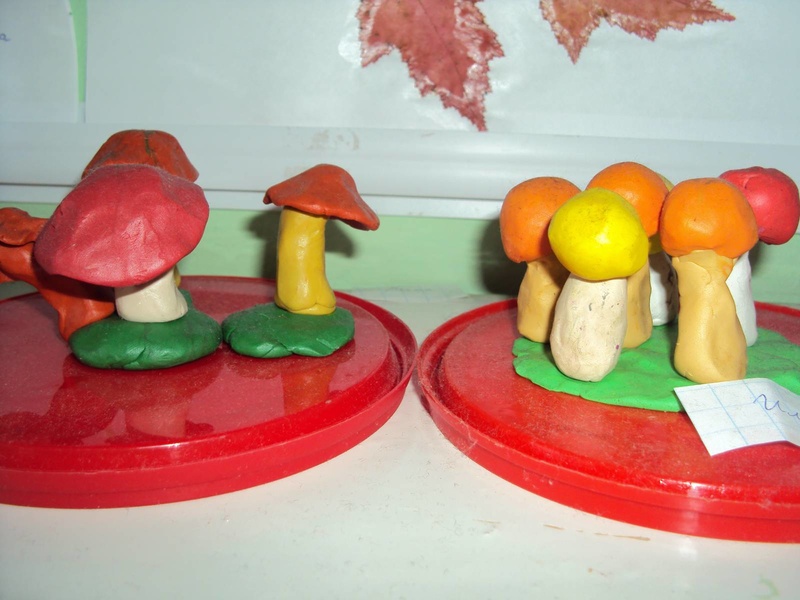